MOJE PRAVICE,  ODGOVORNOSTI IN DOLŽNOSTI
TUDI OTROCI IMAMO PRAVICE

Otroci smo odvisni od odraslih. Zato so nam starši oziroma odrasli dolžni zagotoviti razmere, v katerih se lahko razvijamo. Če starši ne zmorejo skrbeti za nas, jim je država dolžna pomagati.  
Vsi otroci imamo enake pravice. Otrokove pravice ureja posebna listina, ki se imenuje Konvencija Združenih narodov o otrokovih pravicah. Za varstvo otrokovih pravic skrbijo različne organizacije in društva.
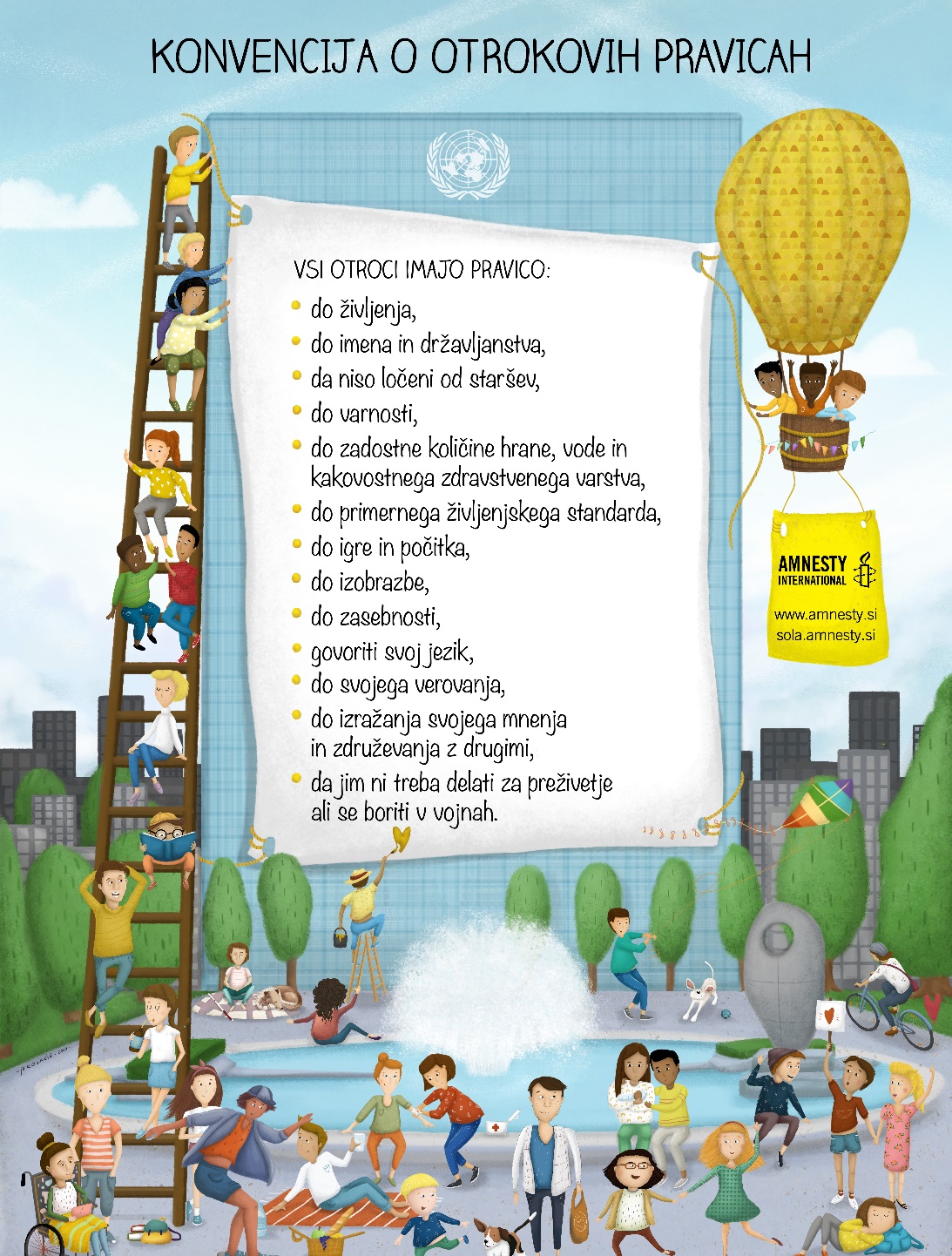